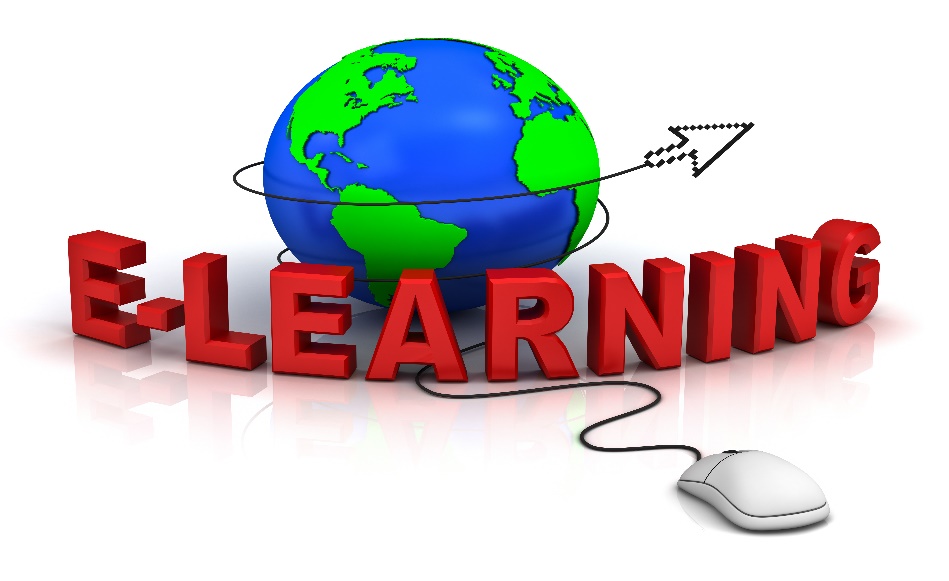 ОСУЩЕСТВЛЕНИЕ  ОЦЕНКИ
НА ОСНОВЕ МОДЕЛИ 
ЭЛЕКТРОННОГО ОБУЧЕНИЯ В ВУЗЕ

Губина Галина Геннадьевна, канд. пед. наук, Ярославль
Рощина Галина Овсеповна, канд. пед. наук, Ярославль
Оценка и ее измерение
Оценка – систематический сбор информации, определение ее количества и качества, обеспечение обратной связи об объекте исследования, слабых и сильных сторон учебных программ, штата преподавателей, программных продуктов и организаций с целью повышения эффективности обучения. 
Мера оценки: процесс и результаты обучения, воздействие программы обучения на результаты обучения и личность обучающегося.
Подходы к оценке обучения
Основа подходов для оценки обучения:
- уровень полезности изучаемых материалов для разных аудиторий обучающихся;
расширение прав и возможностей студентов; 
точка зрения заинтересованных сторон; 
всех результаты программы; 
натуралистический подход;
теория - детализация предположений программы; 
стратегическая оценка.
Модели оценки на основе целей обучения:
реакции, обучения, поведения, результатов  (Дональд Кирпатрик);
рентабельности инвестиций (ROI) (Джек Филлипс);
 реакции, обучения, поведения на работе, организации, финансов (Хамблин);
критических уровней (Гаскей);
страт на основе таксономии;
этапов индустриального общества;
девяти результатов (реакция, удовлетворение программой, овладение знаниями, совершенствование умений, изменение отношения к обучению, изменение поведения, результаты обучения, возврат инвестиций, психологический аспект);
организационных элементов.
Модели оценки на основе системного подхода
содержание, ввод, процесс, результат;
ввод, процесс, результат;
оценка системы обучения;
на основе ответных действий обучающихся;
оценка результатов обучения;
модели электронного обучения
Оценка системы электронного обучения
Выбор системы управления обучением осуществляется с учетом: 
- текущих и перспективных целей и задач на основе содержания изучаемой дисциплины, программы обучения и потребностей студентов, контингентом обучающихся;
- способность системы регулярно генерировать отчетные данные в соответствии с шаблонами или настраиваемыми параметрами, также экспортные возможности отчетов в разных форматах или одном конкретном формате, варианты доставки электронного обучения.
Оценка онлайнового курса
Необходимые условия, обеспечивающие успешность курса электронного обучения: 
содержание высокого качества;
безупречный дизайн; 
удобная навигация;
интерактивность; 
наличие обратной связи; 
использование разных методов оценки с учетом контингента обучающихся, выбранной ими специальности, уровня подготовки студентов, ожидания и потребностей обучающихся, 
создание циклов оценочных заданий для разных целевых групп.
Аутентичная оценка
доказательство приобретения навыков обучающимися;
предоставляет учащимся возможность выполнить решение сложной задачи, которая требует применения новых навыков или создать новый продукт;
включает в себя использование метода активного проблемно-ситуационного анализа;
 обусловливает реализацию личностных интересов или потребностей студента;
может включать в себя использование метода активного проблемно-ситуационного анализа;
включает в себя элемент рефлексии.
Результаты исследования суммативной оценки (ЯГПУ)
Спасибо за внимание